ÇOCUK EĞİTİMİNDE SINIR KOYMANIN ÖNEMİ
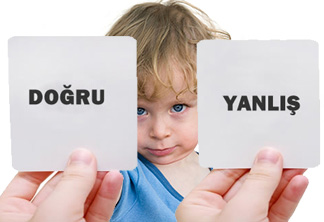 ÇOCUK EĞİTİMİNDE SINIR KOYMANIN ÖNEMİ
Nelerden Bahsedeceğiz?
Çocuklar sınırları nasıl belirler?
Cezalandırma/ Disiplin 
Sınır koymanın yararları
Anne babalar sınır koymakta neden zorlanır?
Sınır nasıl koyulur?
9-13 yaş arası sınırlar
Sınırları nasıl öğretecğiz?
Sınır ve kurallara uyulması için neler yapılmalıdır?
ÇOCUK EĞİTİMİNDE SINIR KOYMANIN ÖNEMİ
Çocuklarda sınır gelişimi sorumlulukları öğrenmek anlamına gelir. 

Çocuklukta geliştirilen sınırlar hem önleyici
    hem de düzeltici sonuçları kapsar.
ÇOCUKLAR SINIRLARINI NASIL BELİRLER?
Çocuklar, çevreleriyle olan ilişkilerinde nerede durmaları gerektiğini deneyimleyerek öğrenirler. Zaman içinde yaşadıklarından çıkarımlarda bulunarak, yetişkinlerin güç ve kontrollerinin derecesini belirlerler. Bunu şu şekilde belirler:

 “Yapmak istediklerini yap ve izle”
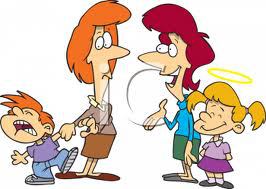 Disiplin
Cezalandırma
Cezalandırma bir hatanın bedelini ödetmektir.
İnsanların hata yaparak öğrenme fırsatına olanak tanımaz.
Geriye dönüktür.
Disiplin özgürlük tanır. Hata yapma esnekliği sağlar ama davranışların sonuçlarına katlanılır. Deneyimli anne babalar çocuklarının ‘güvenli bir şekilde üzülmesine’ izin verir.
Çocukta farklı düşünceyi savunma pratiği sağlar ve 
İleriye dönüktür.
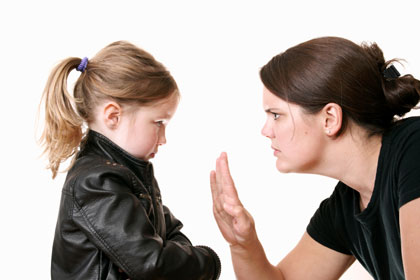 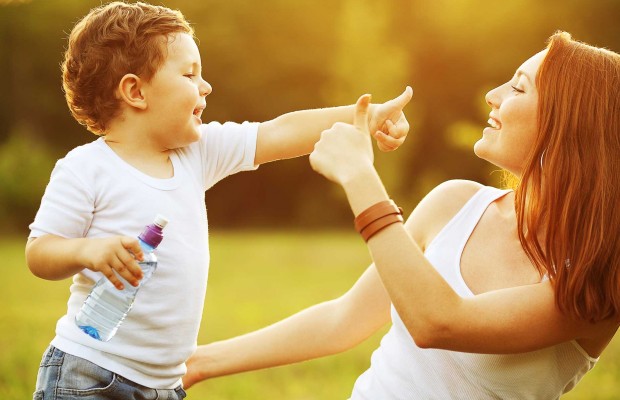 SINIR KOYMANIN FAYDALARI
Çocuklar aile içinde hayır demeyi,gerçeği söylemeyi ve fiziksel mesafeyi korumayı öğrenerek kendini korurlar.
Sınırlar güven verir.
Çocuklar korundukları ve değer verildikleri duygusunu taşırlar.
Aile içi kurallara uymalarını, iş birliği yapmalarını sağlar.
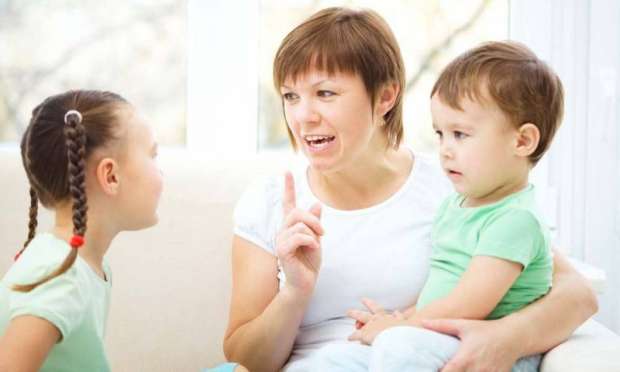 SINIR KOYMANIN FAYDALARI
Kendi sınırlarının nerede bitmesi gerektiğini bilen çocuklar arkadaş ilişkilerinde de tutarlı olurlar. Başkalarının özgürlüğünü göz ardı etmezler. Daha sevecen olurlar.

Sorumluluk bilinci gelişir. Sorumluluklarını alan bireyler istedikleri şeyleri hedefe dönüştürerek zaman ve emek harcamayı öğrenir. Bu istedikleri şeyleri önemli kılar.
Anne Babalar Neden Sınır Koymakta Zorlanırlar?
Anne babaların çocukluklarından kalan bastırılmış istekleri ve yetiştirilme tarzları sınır koymalarına etki eder. 

Anne babaların çocuklarıyla geçirecekleri sınırlı zaman dilimini şefkatli, iyi ilişkiler içinde geçirmek istemeleri sınır koyamamanın önemli bir nedenidir
Çocukların özellikle başkalarının yanında kurallara verdiği öfke tepkisinden anne babalar kendilerini sorumlu tutabiliyorlar.

Çocuk eğitiminde bir şeyleri yanlış yapma kaygısıyla bir kısım anne babanın yaptıklarını çocuklarının tepkileriyle doğrulama ve onaylama ihtiyacından kaynaklanabiliyor.
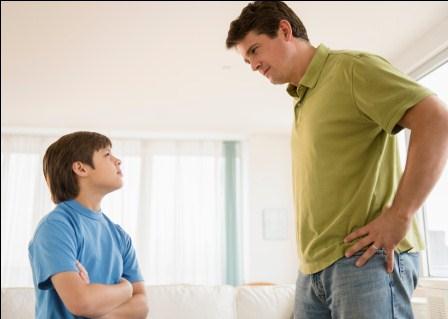 Sınır Nasıl Konmalıdır?
Sıcak, şeffaf, ilgili ve tutarlı bir anne babanın varlığı, en önemli şartlardan biridir. Çocukların, kabul gördükleri, sevildikleri ortamda kuralları kabul etmeleri kolaylaşır.
Sınırlar bebeklikten itibaren konmalı ve yaş ilerledikçe yeniden düzenlenmelidir.
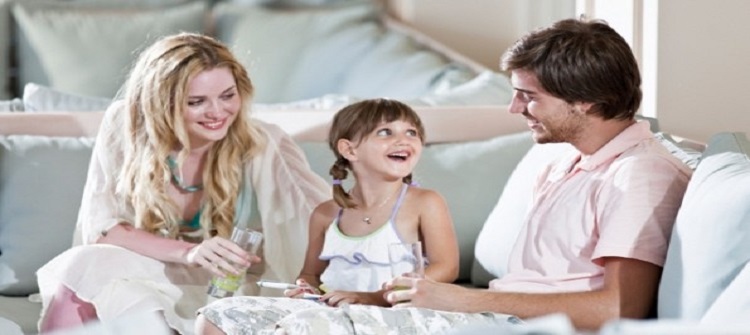 Sınır Nasıl Konmalıdır?
Çizilen sınırlar tutarlı uygulanmalıdır.
Sınırları belirlerken çocukları da işin içine katmak durumu sahiplenmelerini sağlar.
Çocukların ihtiyaçlarını dikkate almak gerekir. Üzgün olduklarında vb. duygularını, isteklerini ifade etmeleri sağlanmalıdır. Bu onların kendilerini tanımalarını ve sınırlarını keşfetmelerine yardımcı olur.
Sınırı/kuralı koyanın sadece“baba” olduğu mesajı verilmemelidir.
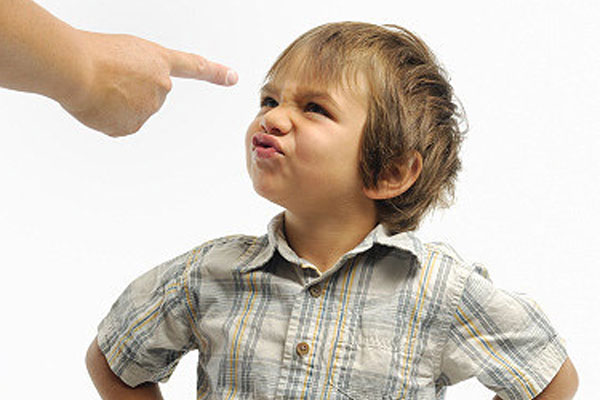 Sınır Nasıl Konmalıdır?
Çocuğa neyi yapamayacağı açıklanırken buna karşılık neleri yapabileceği de belirtilmelidir.
Çocuklara iyi bir model olmak önemlidir. 

Çocuğunuzun Uygun Davranışlar Gösterdiği Zamanlar Yakalayın
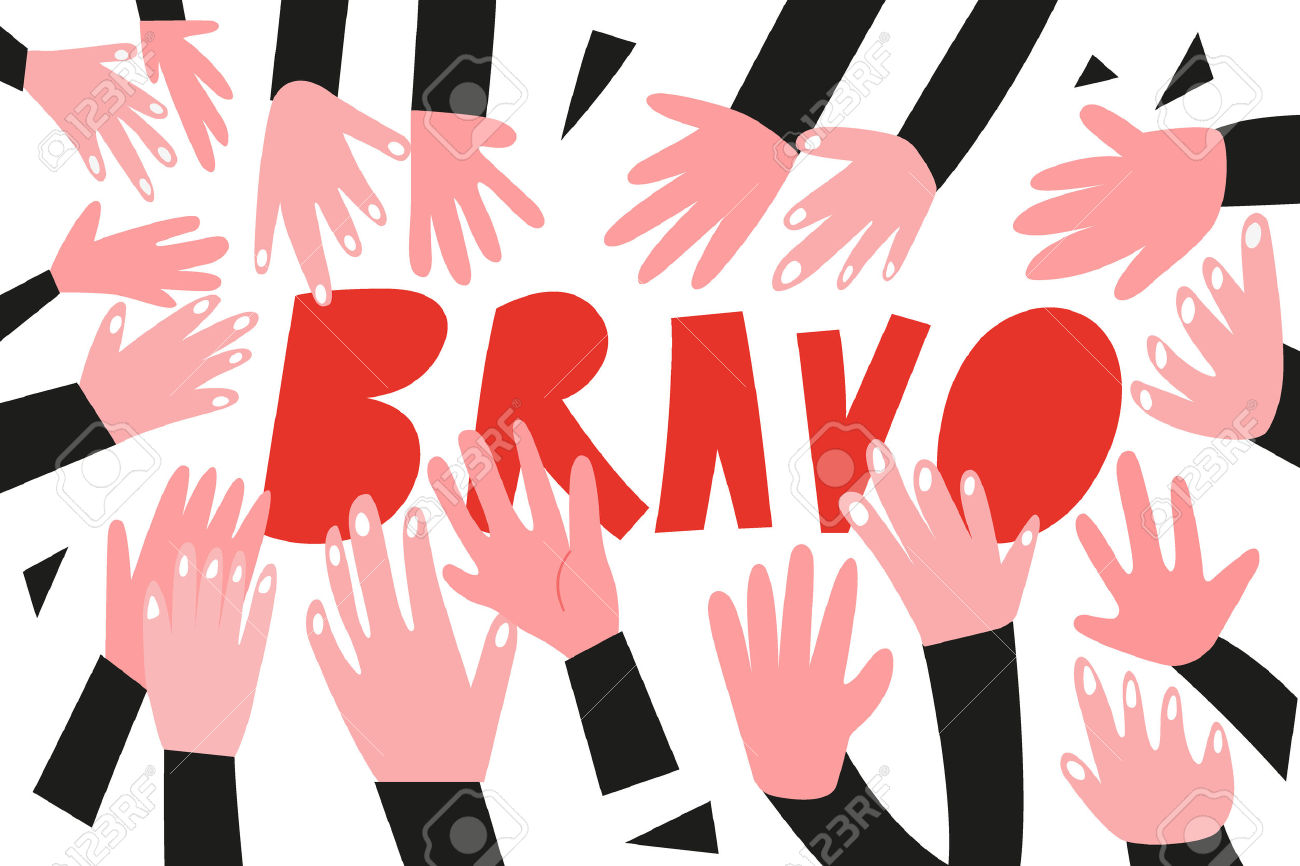 Sınır Nasıl Konmalıdır?
Sınırların çok katı, tartışılamaz ve değiştirilemez olduğu ailelerde çocuklar deneme ve araştırma ortamı bulamadığından gerekli öğrenmeler engellenir. İsyankarlık ya da her şeye boğun eğme görülür.
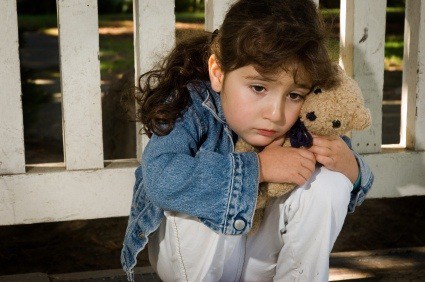 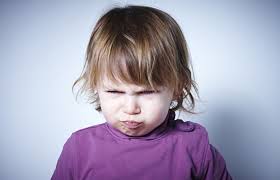 Çocuklar hayata başladıklarında yardıma muhtaç ve bir yetişkine bağımlıdırlar. Ancak doğru şekilde rehberlik ederek çocuğa karar alma, düşünme, sorumluluk bilinci kazandırılmalıdır. 

Çocuk kendi yaşamını kontrol etme ve seçim yapma hakkı ister.
9- 13 yaş arası sınırlar
Çocukluktan yetişkinliğe adım atan gencin gelişimi bir uzay mekiğinin uzaya fırlatılmasındaki geri sayıma benzer.
En önemli soru onun kendi başına ayakta kalmasını nasıl sağlayabilirimdir?
Olabildiğince kendi ilişkilerini, programlarını, değerlerini, parasal sınırlarını belirlemeleri gerekir.
Sınırları aştıklarında gerçek hayattaki sonuçlarla karşılaşmaları gerekir.
9- 13 yaş arası sınırlar
Çocuklarınızın ödevler, ev işi, projeler gibi görevlerin temellerini oluşturmalarına yardımcı olun.
Planlama ve bir işi bitirene kadar çalışmayı öğrenmeleri gerekir.
Hazzın ertelenmesi, hedefe odaklanma, zamanı iyi kullanma gibi sınırları öğrenmelidirler.
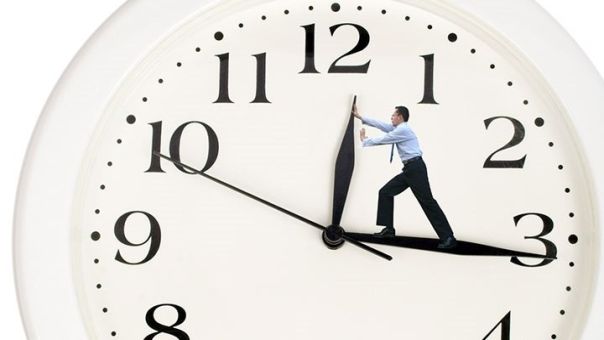 Belirlenen Sınırlar:
Esnek ama gevşek olmayan

Belirli ama tartışılamaz olmayan

Tutarlı ama gerektiğinde değişebilir

Zorlayacak ama incitmeyecek ve örselemeyecek
Çocuklar Kurallarınızı Nasıl Öğrenir?
Net mesajlar ve etkin davranışlar
Çocuklar biz yetişkinlerden farklı olarak somut yollarla öğrenirler.
Biz kurallarımızı iki temel yoldan öğretiriz, sözlerimiz ve davranışlarımızla.
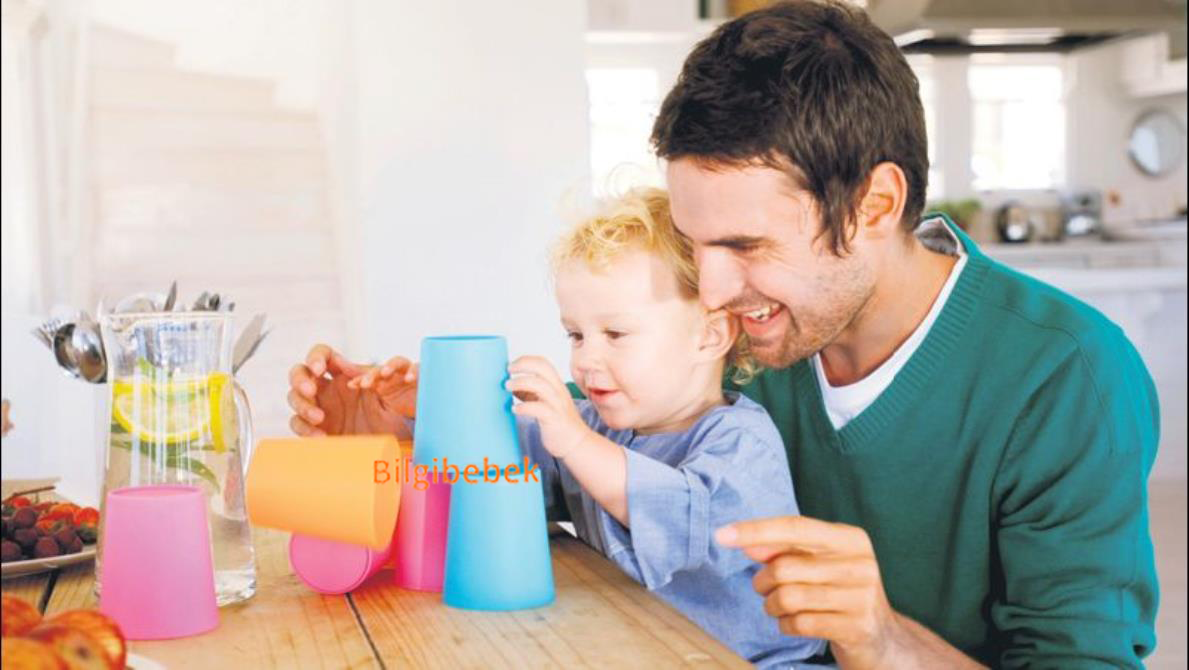 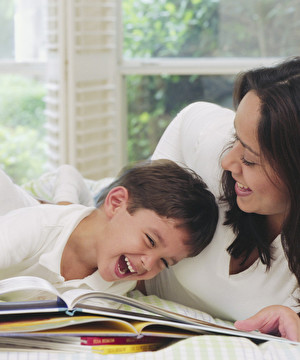 Sınır ve kurallara uyulması için ne yapılmalıdır?
Kuralları çocuğa açıklayarak belirlemek ve konuşmak

Kuralı hatırlatmak 

Yaptırım uygulanacağı uyarısında bulunmak

Yaptırım uygulamak 
Sonuçların yaşa uygun olması gerekir.
Sınır ihlalinin ciddiyeti ile yaptırım aynı doğrultuda olmalıdır.
Sınırlar ve kuralları yerleştirmek ancak ve ancak tutarlı ve kararlı olunursa gerçekleşecektir. Çocuğunuza sınır koymak hem sizin hem de çocuklarınızın hayatlarını kolaylaştıracağı gibi, onları hayata karşı daha dayanıklı ve donanımlı kılacaktır.